Adamczyk i Spółka Adwokaci I Radcy Prawni ”WOLNOŚĆ panoramy” Bydgoszcz, 17 listopada 2016 roku.
Prezentacja stworzona na  Camerimage Forum 2016
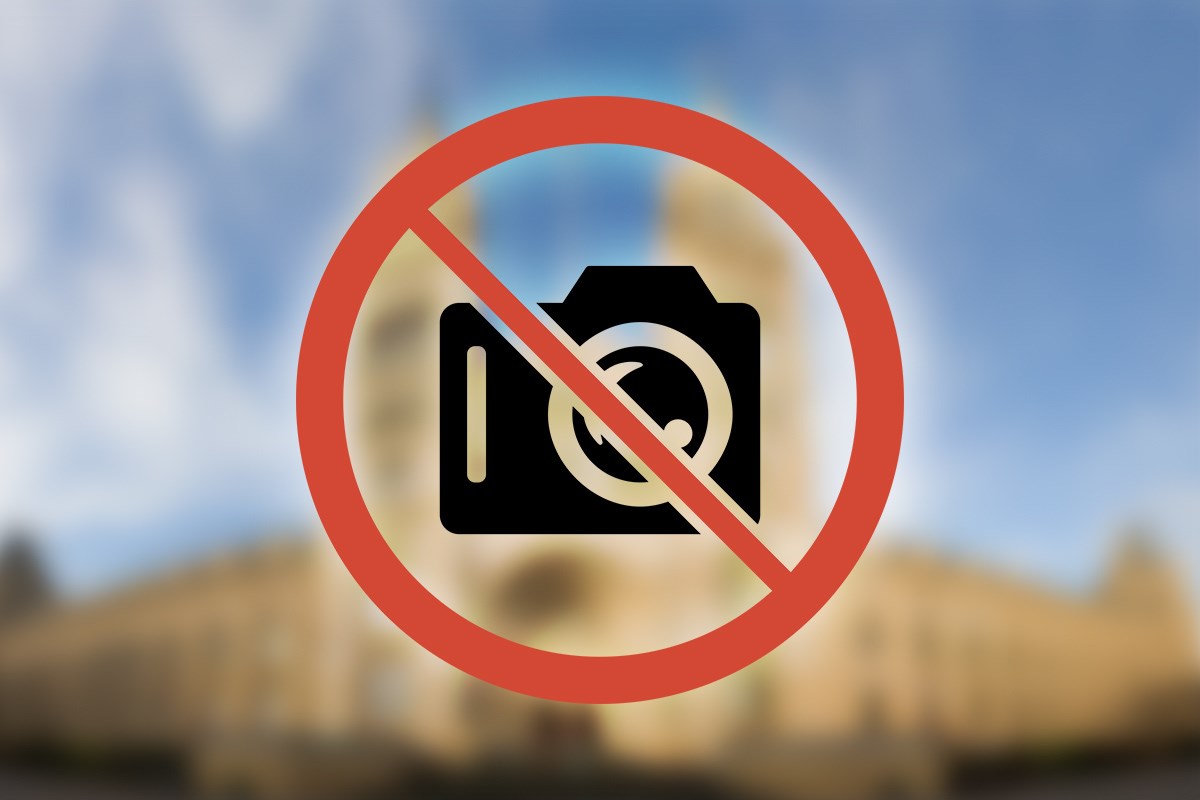 Co podlega ochronie prawno-autorskiej
„Przedmiotem prawa autorskiego jest każdy przejaw działalności twórczej o indywidualnym charakterze, ustalony w jakiejkolwiek postaci, niezależnie od wartości, przeznaczenia i sposobu wyrażenia (utwór).”
„W szczególności ochroną objęte są utwory plastyczne, architektoniczne i architektoniczno-urbanistyczne.
„Ochrona przysługuje twórcy niezależnie od spełnienia jakichkolwiek formalności.”
Art. 1 prawa autorskiego.
Jak legalnie korzystać z cudzych utworów ?
Wprowadzenie elementów cudzego utworu do własnej twórczości (np. wykorzystywanie własnych zdjęć czy filmów, na których uchwycone są budynki lub dzieła sztuki znajdujące się w miejscach publicznych) może nastąpić w sposób legalny wyłącznie na trzy sposoby:

1) za zgodą osoby uprawnionej „volenti non fit iniuria”
	
2) po upływie okresu ochrony, czyli w ramach „public domain”

3) w ramach dozwolonego użytku, czyli jednej z „licencji ustawowych”.
wolność panoramy to szczególny rodzaj licencji ustawowej
Wolnością panoramy określa się swobodę rozpowszechniania zdjęć i filmów, na których uchwycono cudze utwory architektoniczne (budynki) lub plastyczne (rzeźby i inne dzieła sztuki) wykonane w celu ich umieszczenia na stałe w miejscach publicznych.
Wolność panoramy w prawie polskim
Wolno rozpowszechniać utwory wystawione na stałe na ogólnie dostępnych drogach, ulicach, placach lub w ogrodach, jednakże nie do tego samego użytku.


Art. 33 pkt 1 prawa autorskiego
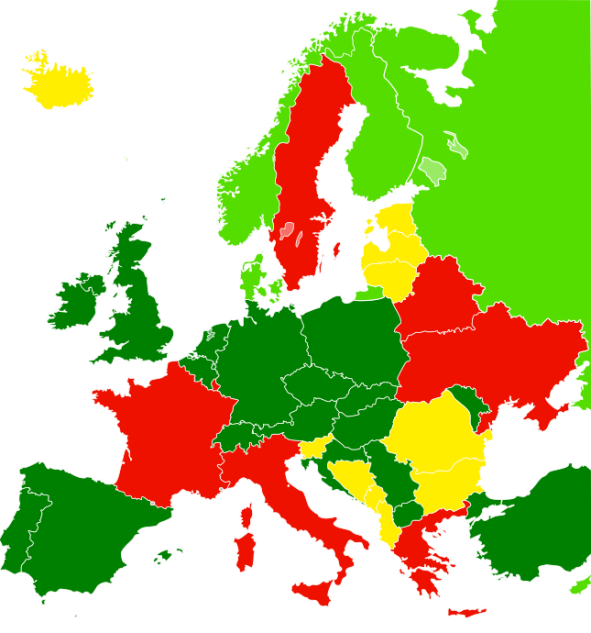 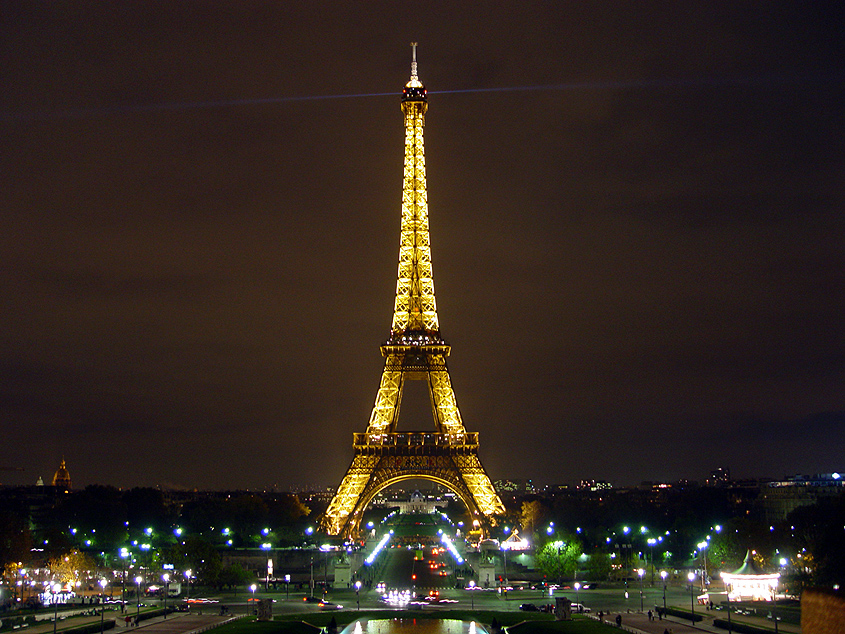 © Tour Eiffel – Illuminations – Pierre Bideau
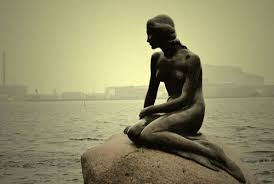 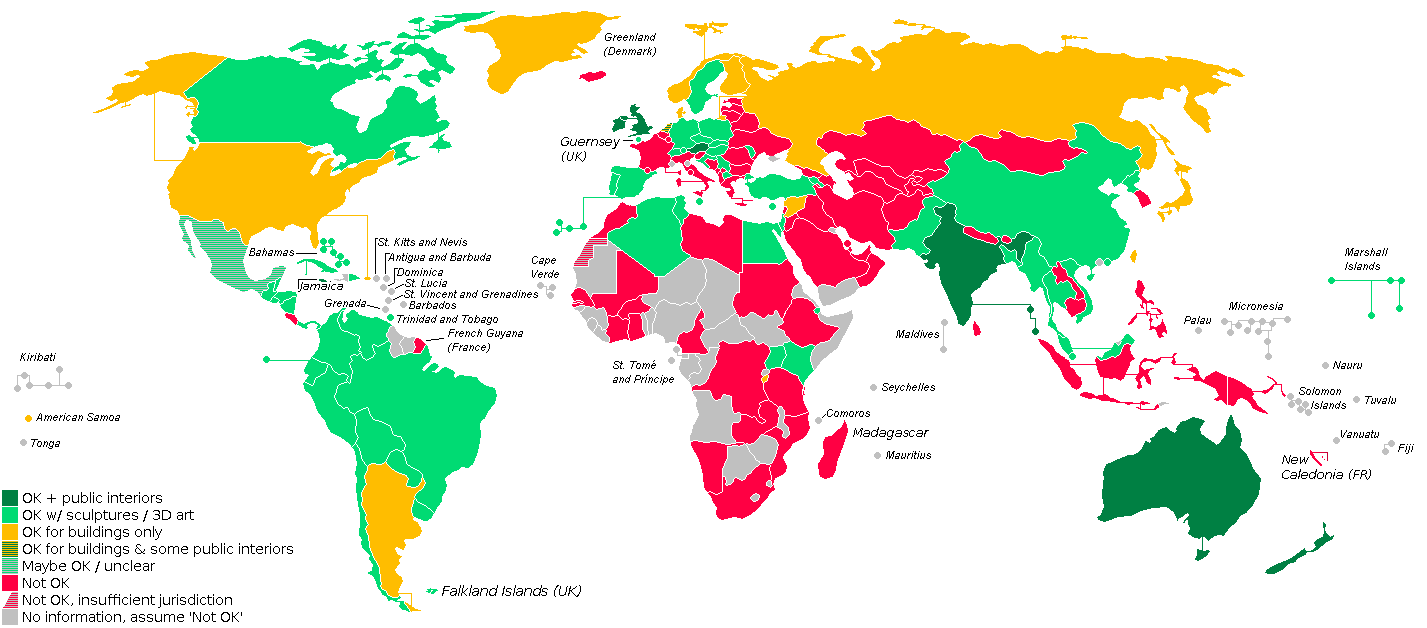 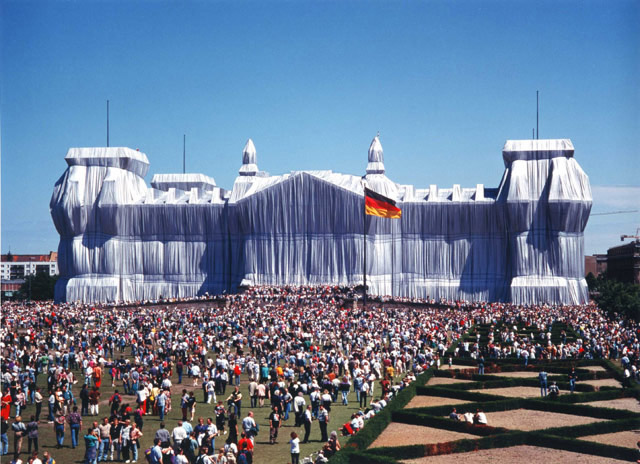 Christo i Jeanne-Claude, Wrapped Reichstag, Berlin 1971-95, 
zdjęcie: Wolfgang Volz 
źródło: http://www.christojeanneclaude.net/wr.shtml
http://wiki.gettyimages.com/category/architecture/